Y11 GCSE Mock ExamsMonday 22 November – Friday 3 December
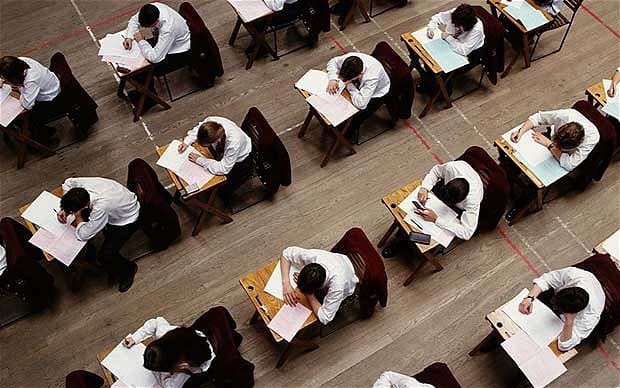 Where are they taking place?
ALL STUDENTS
During the next two weeks Year 11 will be completing their first set of ‘Mock’ GCSE examinations

The vast majority of exams are taking place in the sports hall and the drama studio

There will also be exams in other small rooms – mainly in the SEN department and the far end of C-block

Some areas of the school will be out of bounds when these exams are taking place
ALL STUDENTS
Areas out of bounds during break time. And the end of the day.
At the end of each day you will be escorted to collect your bike if it is kept behind C-block.
Out of bounds
Out of bounds
Y11 ONLY
What happens when I am not in an exam?
You attend your usual lesson, and should have revision material with you for exams later that day / week.
Teachers may decide to continue with delivering content that is relevant to your mock exams or let you revise for upcoming mocks. No new content will be taught in lessons
You will not be allowed to leave a lesson to collect revision materials from other teachers. Make sure you have everything you need each day
Some afternoon exams finish after 3pm. You will remain in the exam until it has finished.
[Speaker Notes: Put across the message that students are not allowed to leave to collect brothers / sisters etc.]
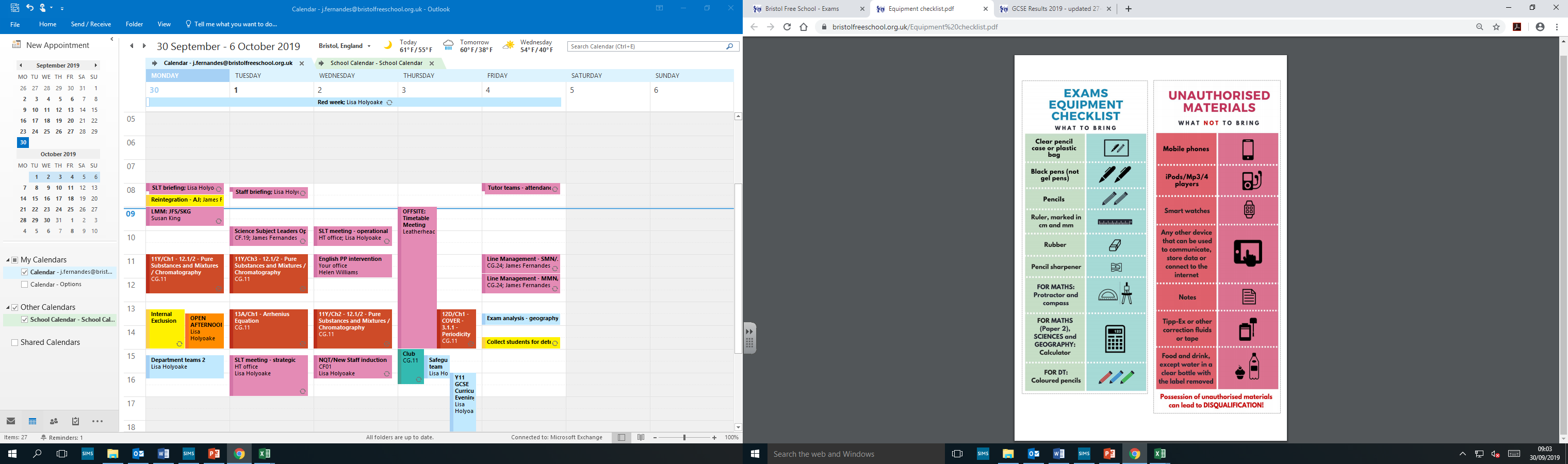 Y11 ONLY
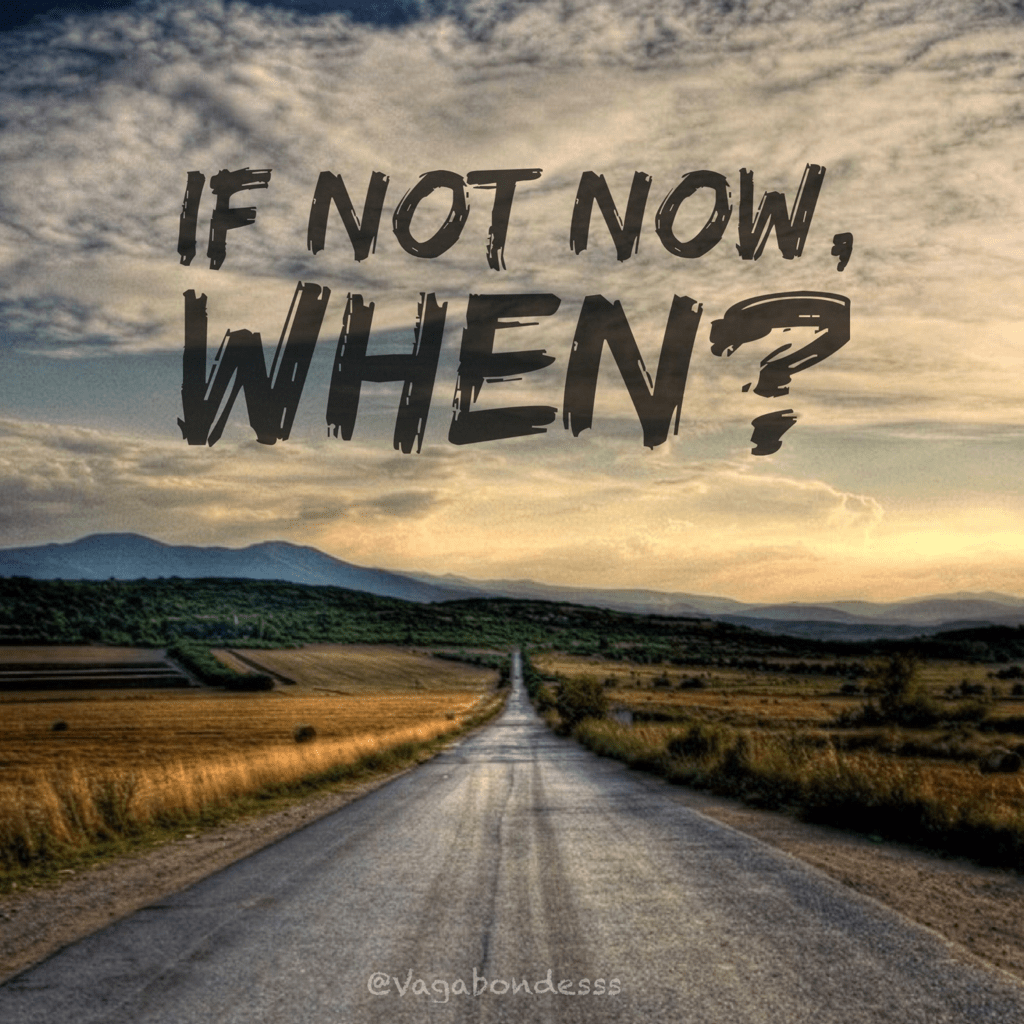 How Do You Feel About Preparing For Exams?

1. I find it difficult to begin revision while we are still covering new content 
2. I sleep badly the night before an exam
3. I'm always certain I'm going to fail exams
4. I can't draw up a realistic timetable
5. I can't concentrate on my revision for long enough at a time
6. I seem to forget things
7. Other people seem so confident
8. I can't get down to revision until the last moment
9. I don't think I work hard enough
10. Sometimes I feel like giving up
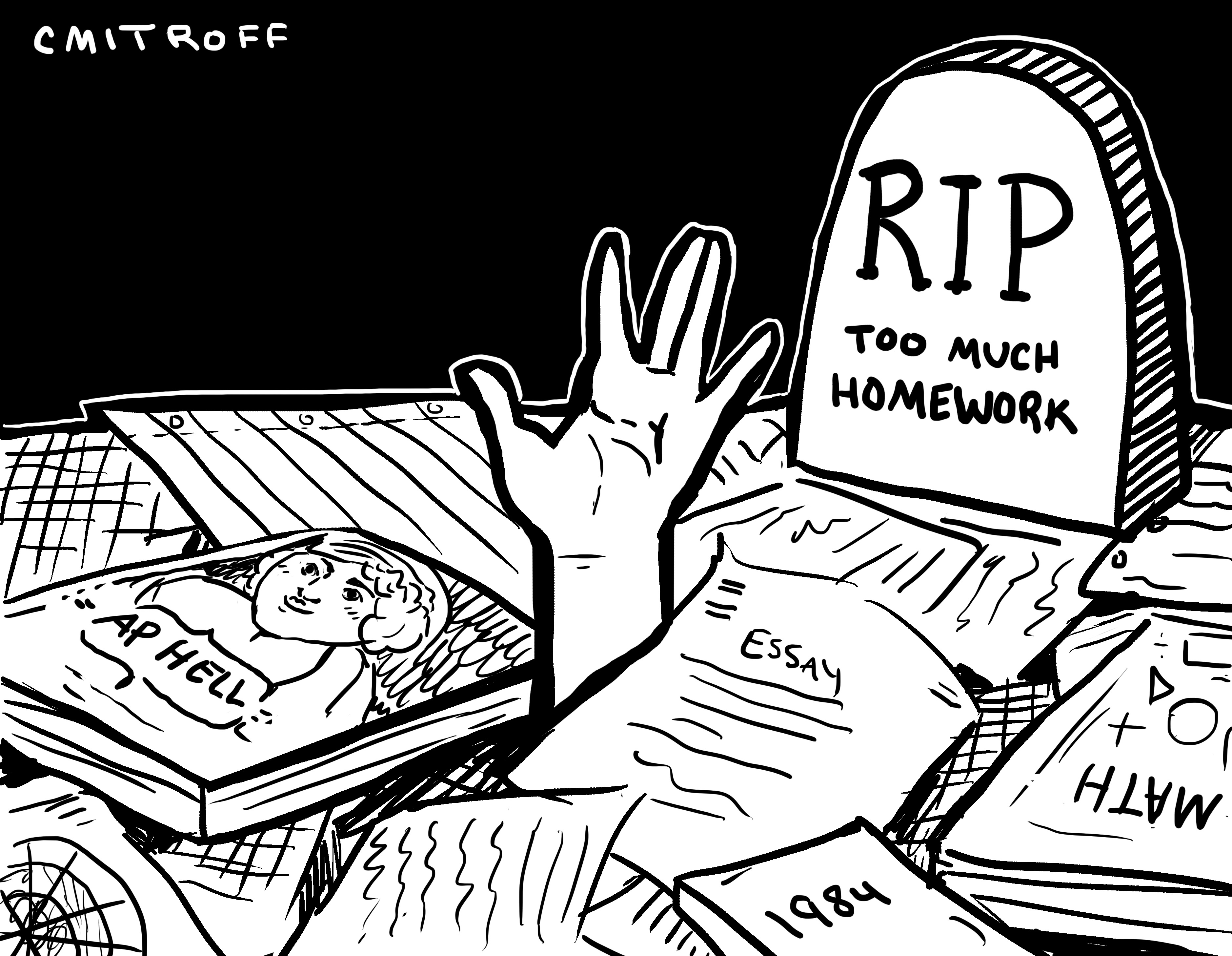 What Do Exams Require Of You?

 1. Organise your knowledge for revision: 
sort through your notes - check areas where you are less confident
get an overview of your subject by reading the appropriate sections of your notes or revision guides
read summaries 

2. Recall what you have learnt: 
memorise information sufficiently 
recall under exam conditions 

3. Restructure your knowledge in response to a particular question: 
know what the examiners require from you 
shaping it into the form asked for by the exam
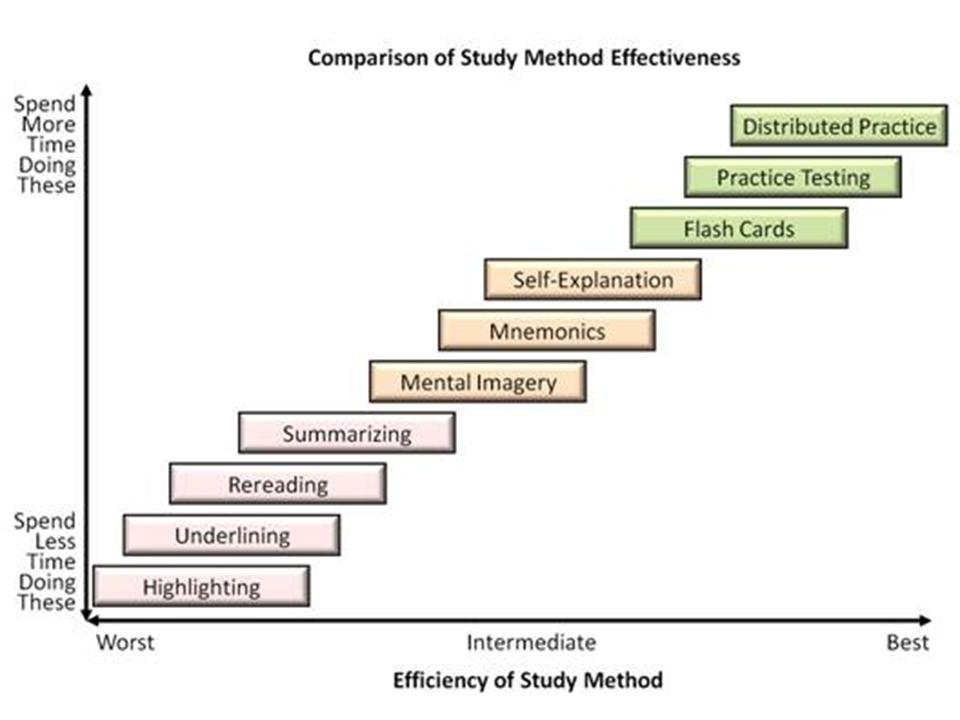 Flash Cards
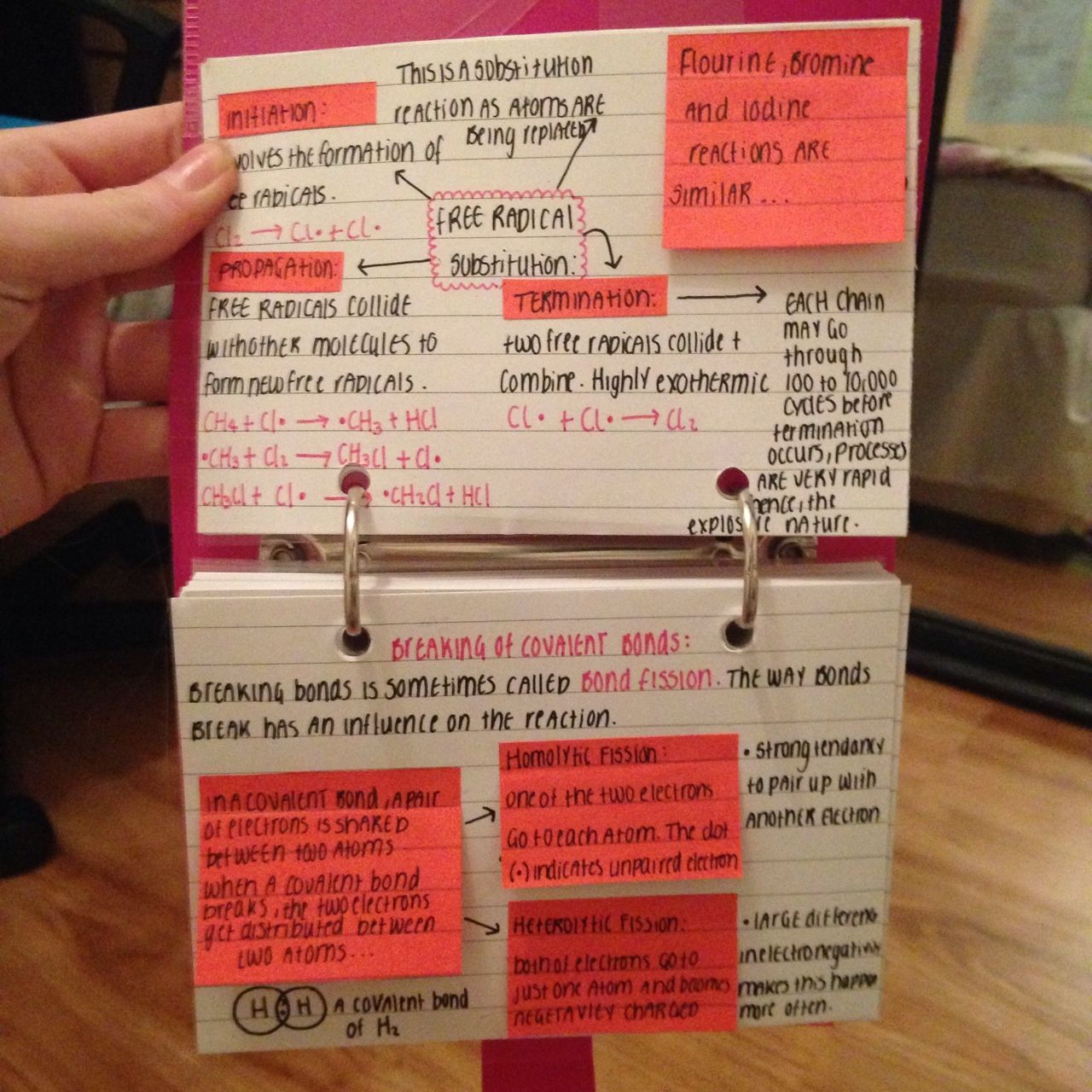 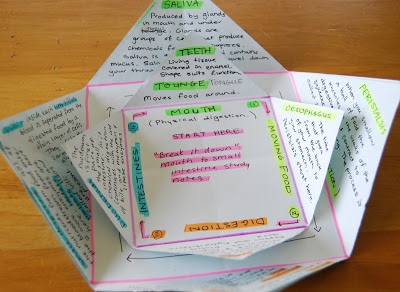 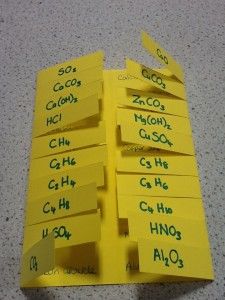 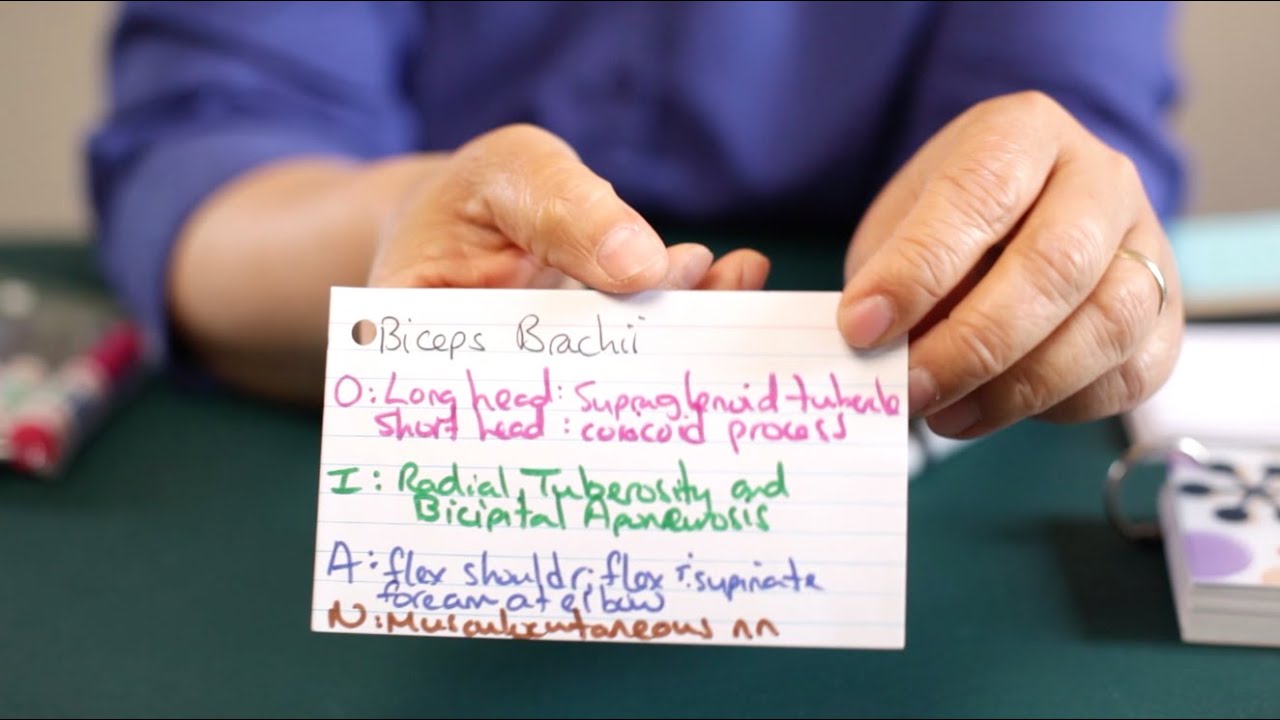 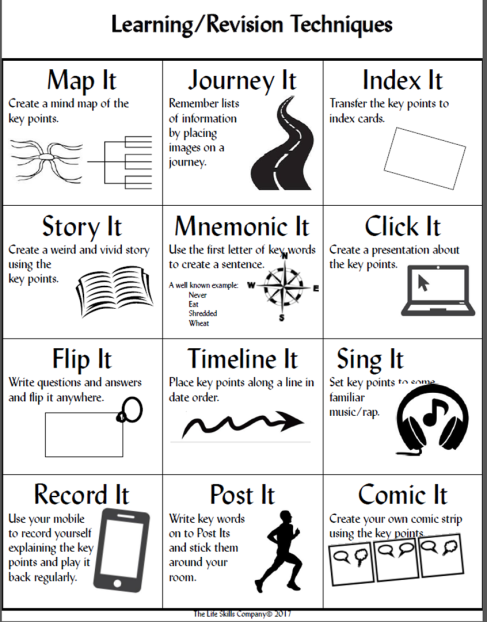 Distributed Practice
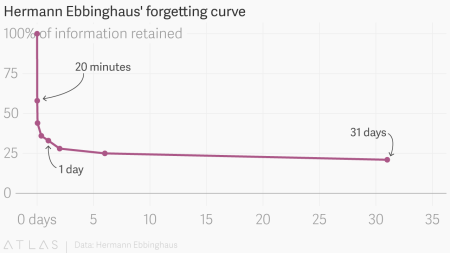 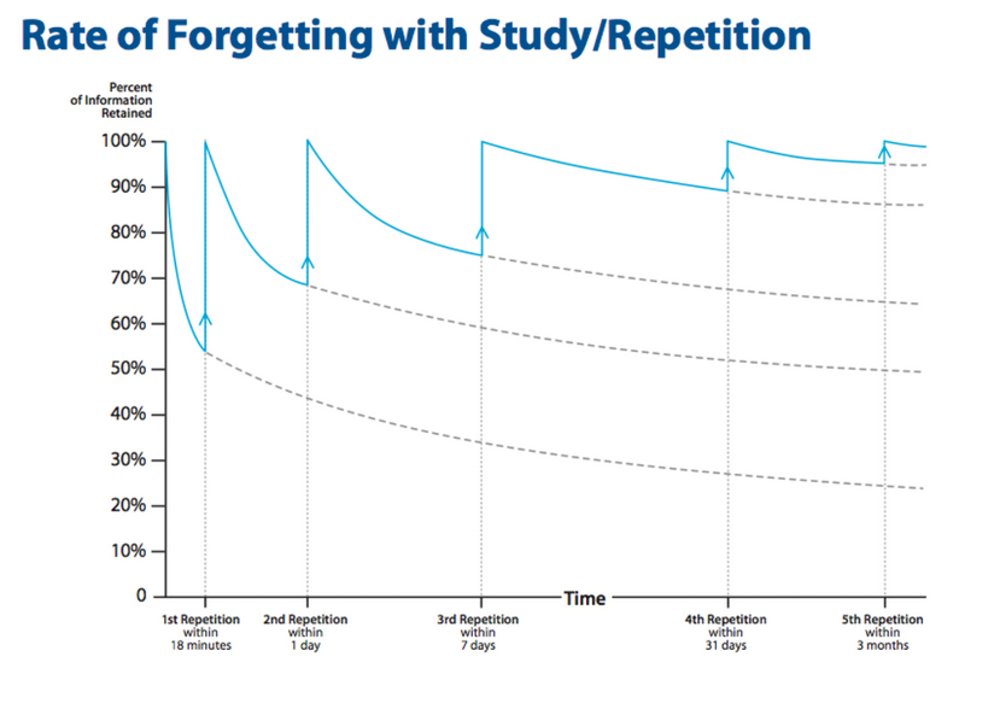 Past Paper Questions
- Answering past paper questions similar to those you will have in your exams is an effective revision technique
- Use mark schemes and examiners reports to discover how best to respond to specific questions
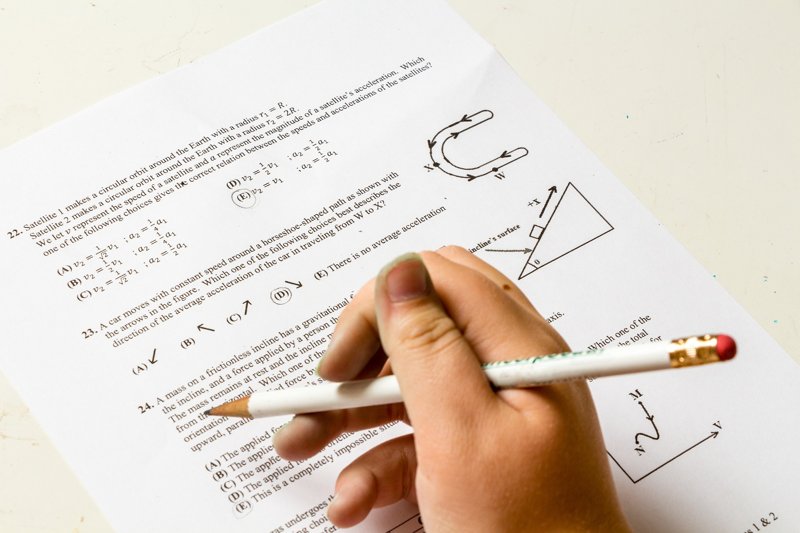 Quick Revision Tips 

You can sometimes use very short periods for revision. - Five or ten minutes may be enough to remind yourself of a course overview

Short periods are also useful for revising word lists, dates, or formulas

Carry small revision cards and prompt lists for this purpose

Three or four shorter sessions like this might be more useful than one longer block